Terug naar huis GesprekstoolIntroductie & instructie
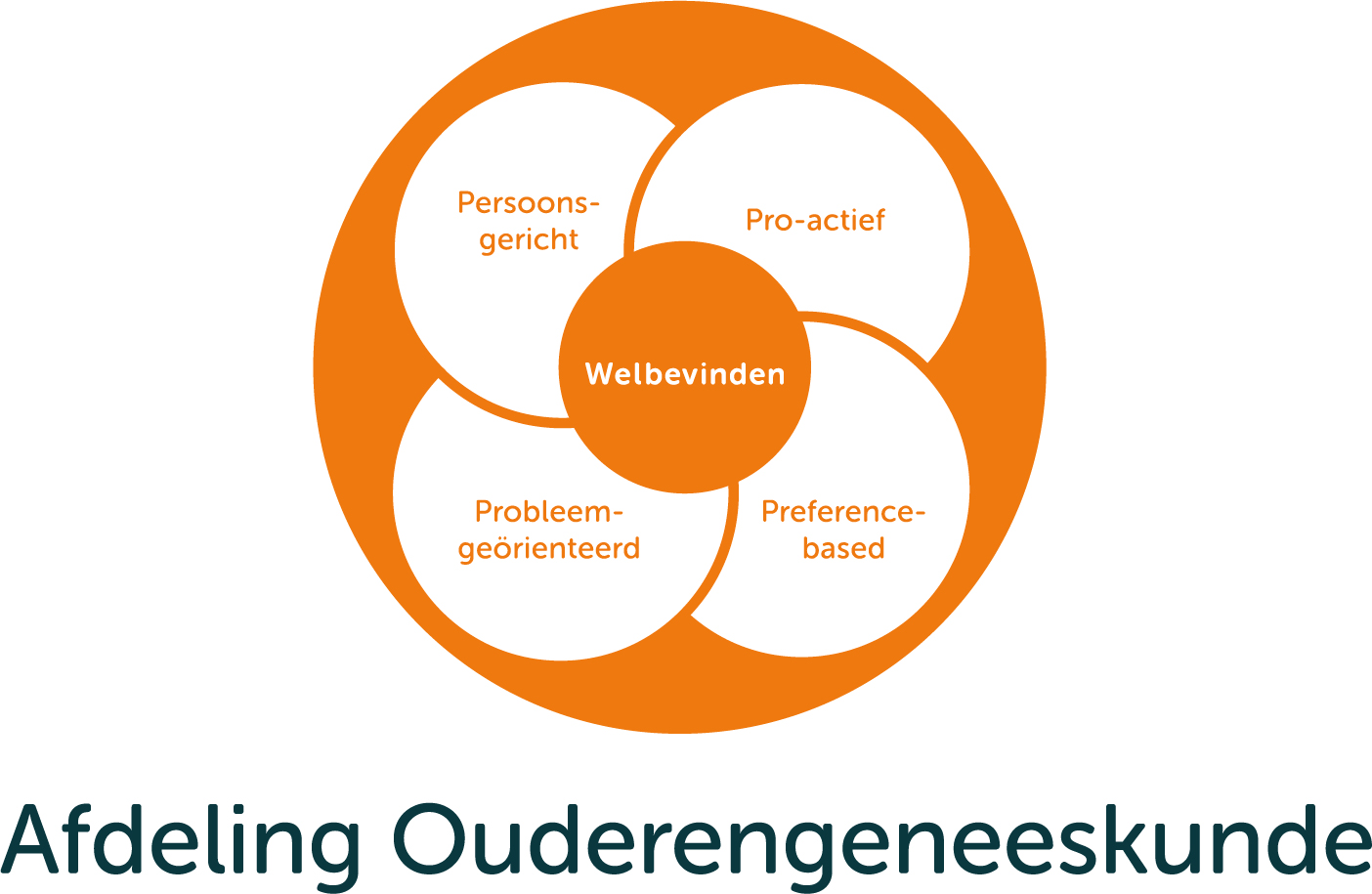 UNO_GT_2021
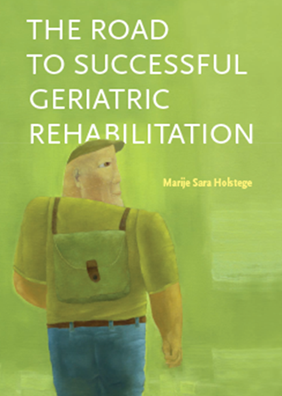 Back home studie
Gesprekstool ontwikkeld vanuit de Back Home Studie 
(Holstege, 2017)
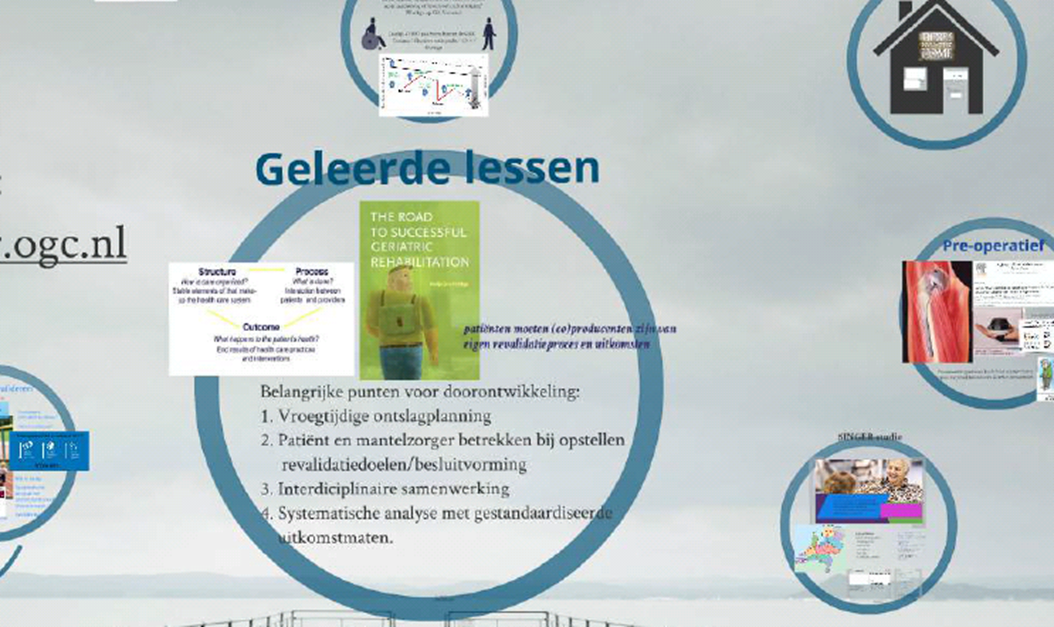 UNO_GT_2021
Gesprekstool
Vragenlijst voor de revalidant


Doel: het vergroten van betrokkenheid en eigen regie van de revalidant!
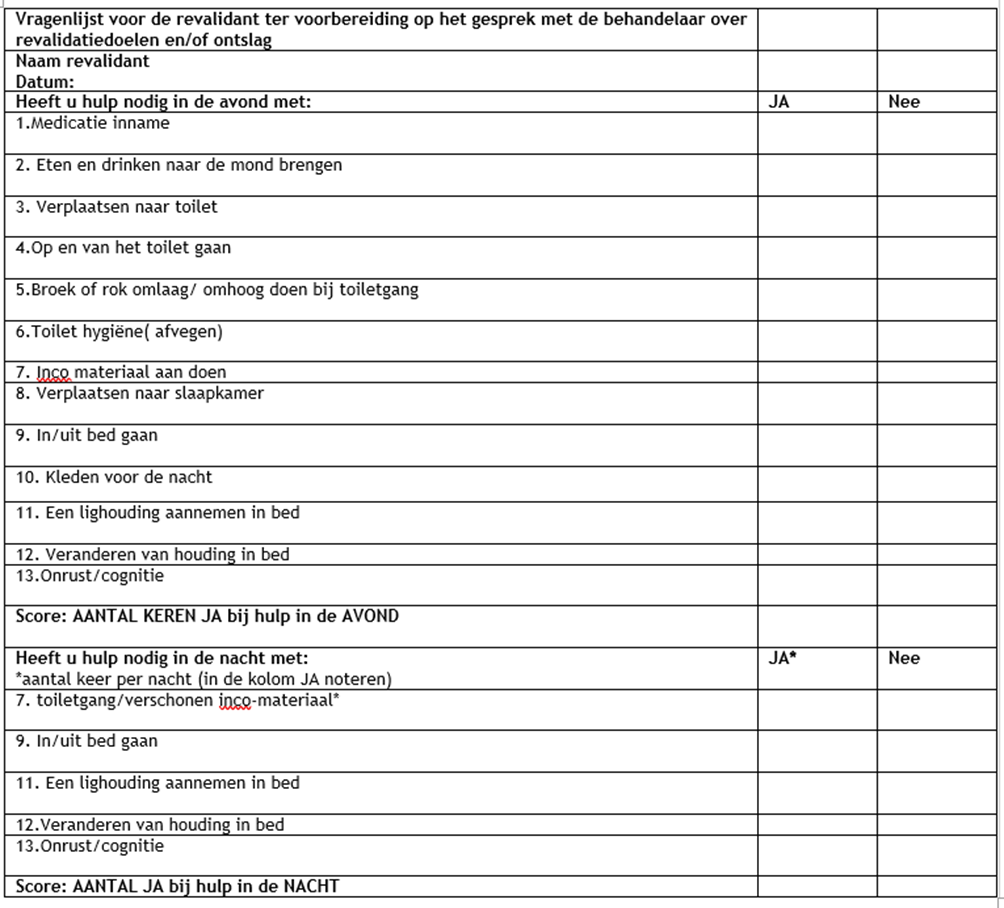 Gesprekstool
Zelfreflectie

Hulpmiddel voor vergroten betrokkenheid en regie over eigen revalidatietraject. 

Stimuleert revalidant tot nadenken over revalidatiedoelen en wat nodig is voor ontslag.
UNO_GT_2021
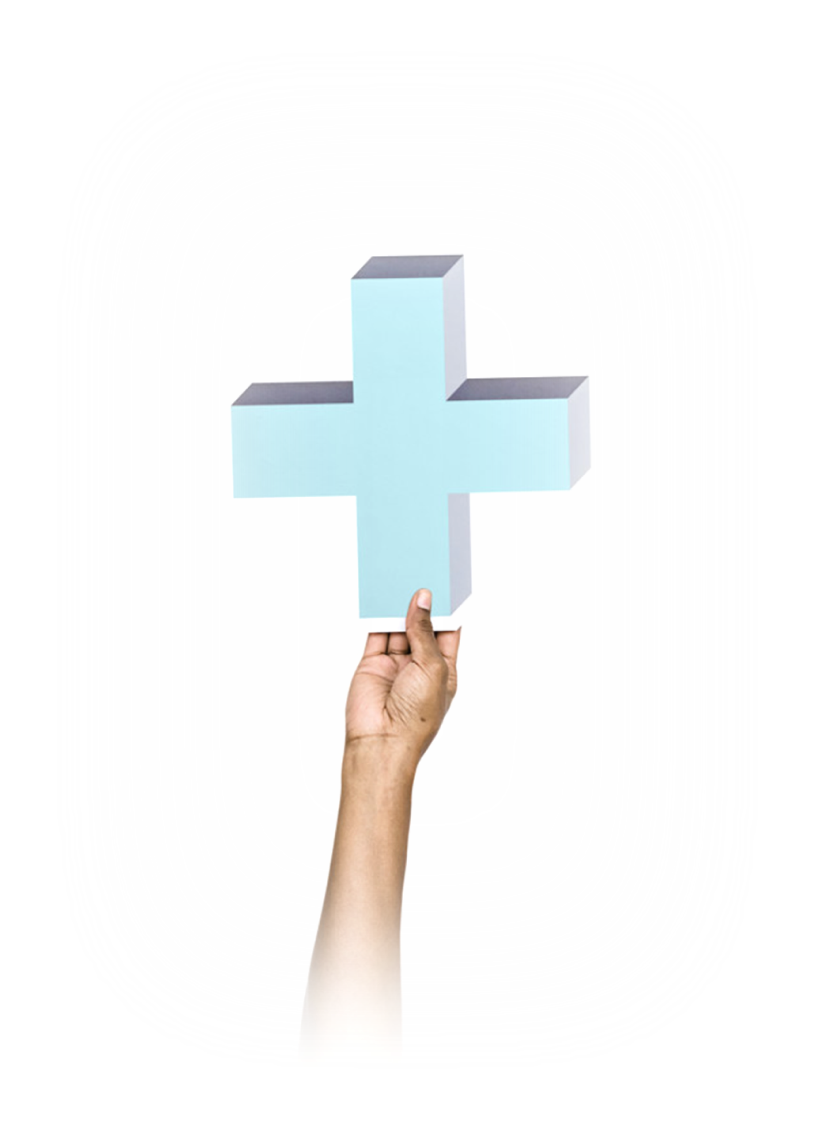 Uit ervaring* blijkt:
Zelfvertrouwen van de revalidant 
Revalidant: inzicht
Behandelaar: inzicht
Goed en vlot af te nemen
Verwachtingsmanagement
*Uit de praktijk o.a. op CVA-afdeling van Axioncontinu (geriatrisch) revalidatiecentrum de Parkgraaf
UNO_GT_2021
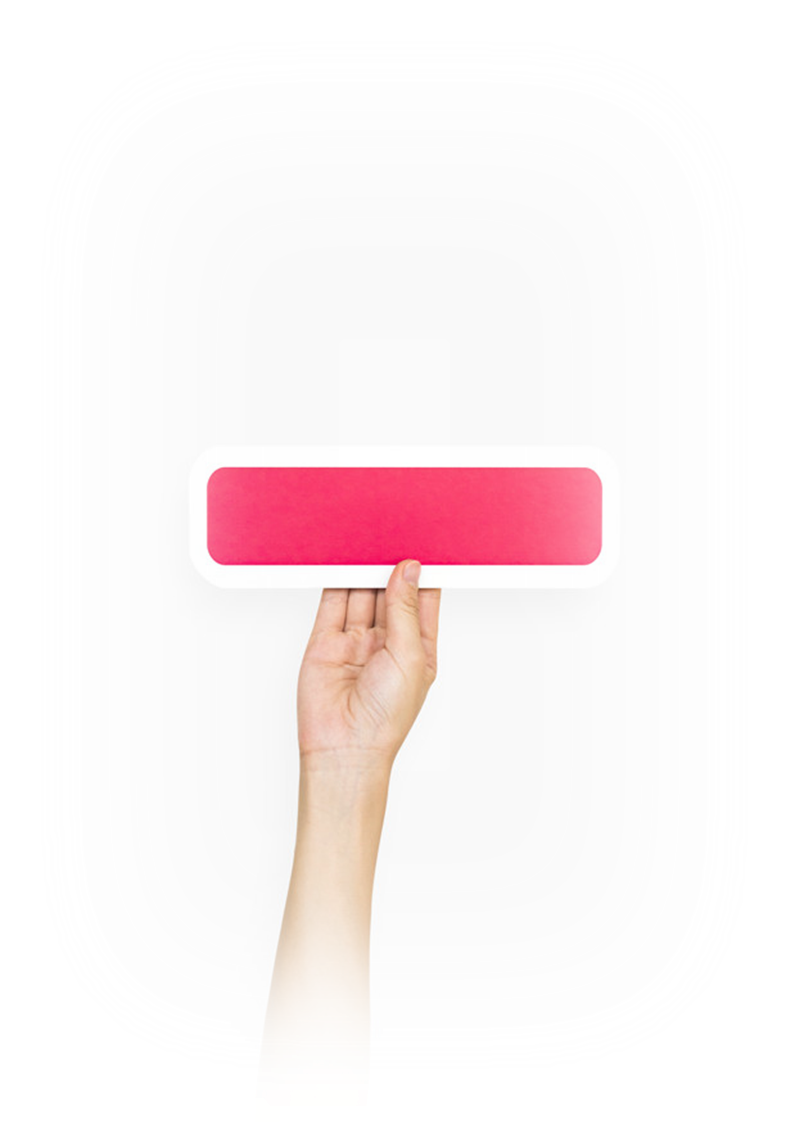 Uit ervaring* blijkt:
‘Dus ik mag naar huis?’ (valse hoop)

Confronterend 

Niet (goed) bruikbaar bij cognitieve problematiek 

Vermogen tot reflecteren op het eigen functioneren: overschatting
*Uit de praktijk o.a. op CVA-afdeling van Axioncontinu (geriatrisch) revalidatiecentrum de Parkgraaf
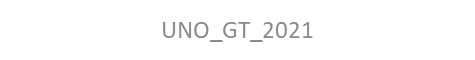 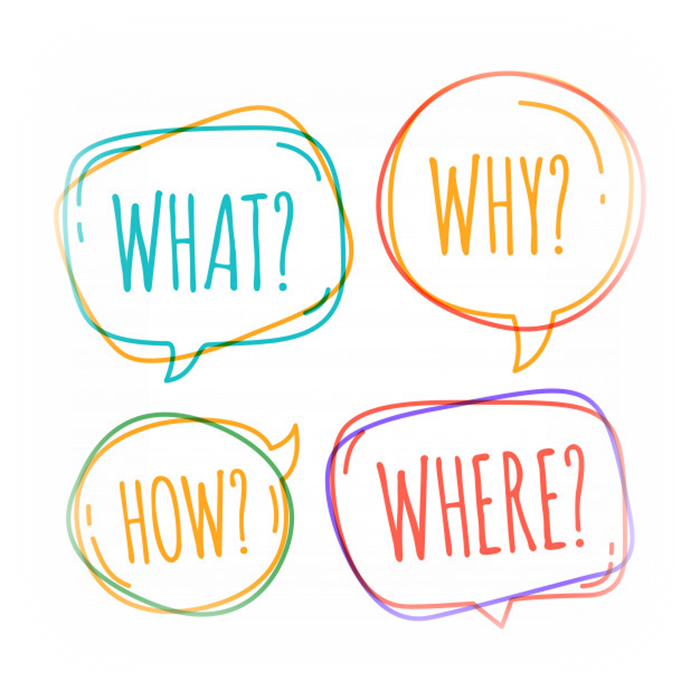 Werkwijze
1 op 1 (individueel) gesprek 
(met partner/mantelzorger of behandelaar)


Voorwaarden:
Communicatie-skills gesprekspartner 
Gesprekspartner heeft inzicht in problematiek
UNO_GT_2021
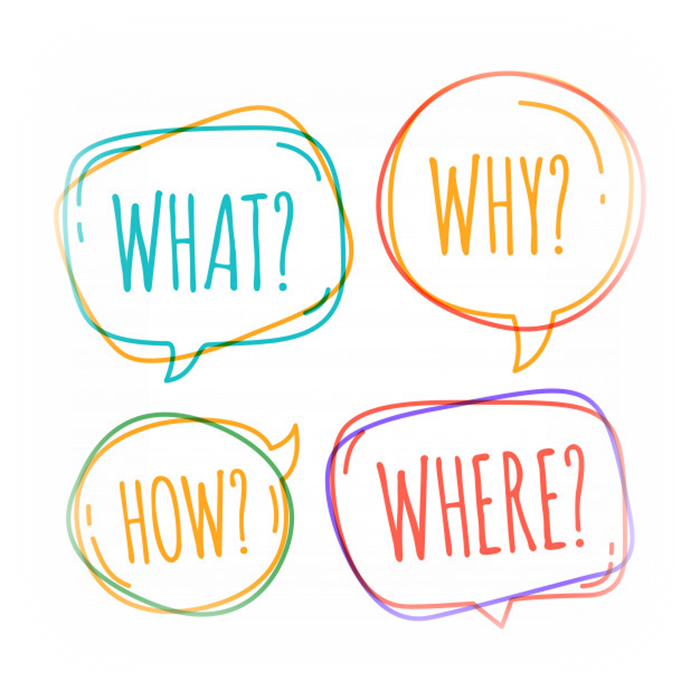 Werkwijze
Groepsbijeenkomst

Voorwaarden:
Cognitie deelnemers
Voorbereiding: GT uitdelen
Rustige ruimte, grote tafel
Communicatieskills gespreksleiders
UNO_GT_2021
Ervaring groepsbijeenkomst
Verbetert zelfregie en zelfmanagement
Verbetert inzicht in eigen revalidatie; 
shared decision making
Steun door lotgenotencontact
Gericht op spoedig ontslag
Perspectief revalidant
Beter voorbereid op ontslag
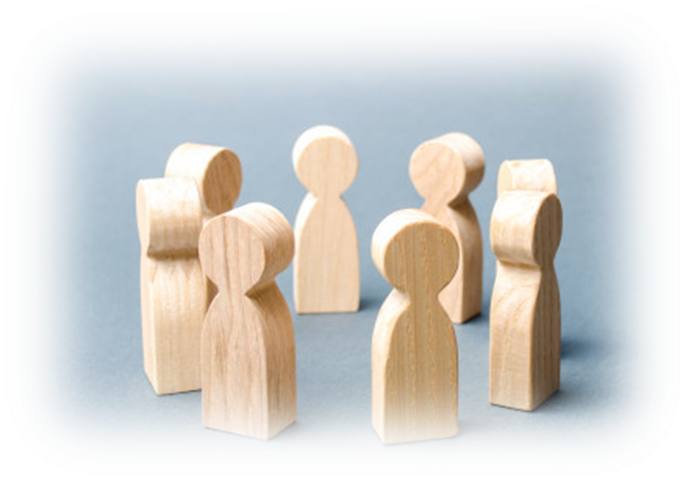 UNO_GT_2021